Monday
m
n
d
a
p
s
o
g
c
k
i
t
ff
f
b
ll
l
e
u
r
h
ck
ch
zz
z
y
x
w
v
j
ss
igh
ee
oa
ai
sh
th
ng
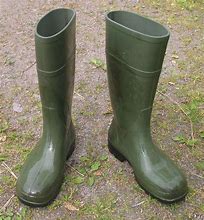 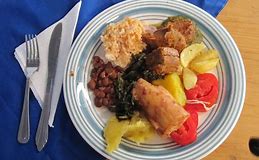 oo
Set 1
zoo
boom
boot
food
zoom
zoo
boom
boot
food
zoom
Set 2
oat
load
soap
float
coats
Set 3
he
we
me
be
she
Set 4
kilb
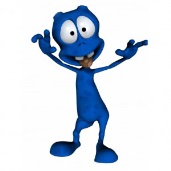 lang
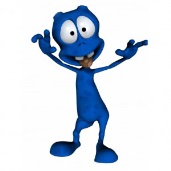 zoa
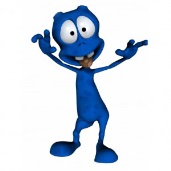 mith
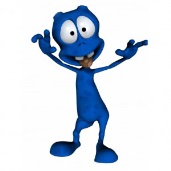 lox
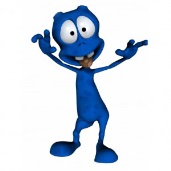 He went to the zoo.
Tuesday
m
n
d
a
p
s
o
g
c
k
i
t
ff
f
b
ll
l
e
u
r
h
ck
ch
zz
z
y
x
w
v
j
ss
igh
ee
oa
ai
sh
th
ng
oo
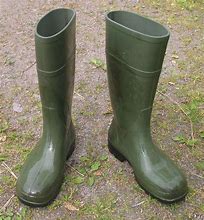 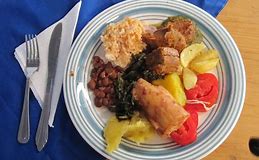 oo
Set 1
book
cook
took
good
nook
book
took
cook
good
nook
Set 2
zoo
boom
boot
food
zoom
Set 3
he
we
me
be
she
Set 4
lig
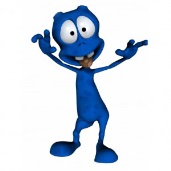 gax
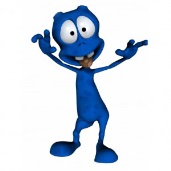 chot
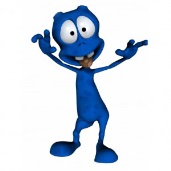 mep
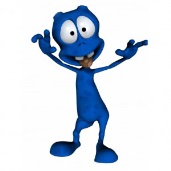 shov
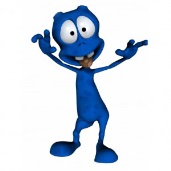 The zoo keepers were all good.
Wednesday
m
n
d
a
p
s
o
g
c
k
i
t
ff
f
b
ll
l
e
u
r
h
ck
ch
zz
z
y
x
w
v
j
ss
igh
ee
oa
ai
sh
th
ng
oo
oo
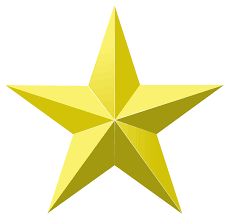 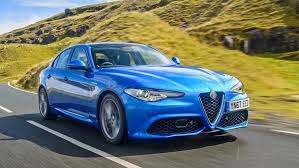 ar
Set 1
art
hard
chart
card
farm
art
hard
chart
card
farm
Set 2
book
took
cook
good
nook
Set 3
he
we
me
be
she
Set 4
nist
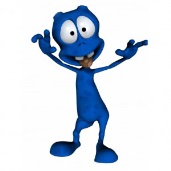 prob
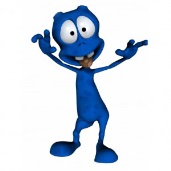 rend
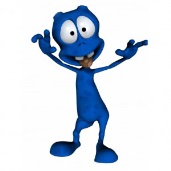 jup
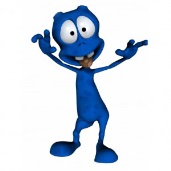 nath
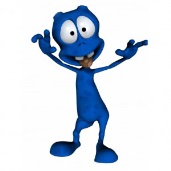 The pigs eat all the food on the farm.
Thursday
m
n
d
a
p
s
o
g
c
k
i
t
ff
f
b
ll
l
e
u
r
h
ck
ch
zz
z
y
x
w
v
j
ss
igh
ee
oa
ai
sh
th
ng
ar
oo
oo
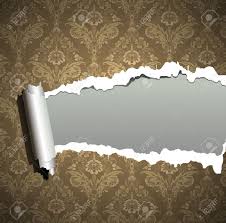 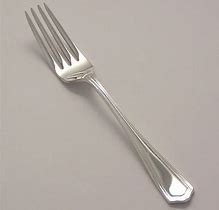 or
Set 1
for
sort
torn
born
short
for
sort
torn
born
short
Set 2
art
hard
chart
card
farm
Set 3
he
we
me
be
she
Set 4
stid
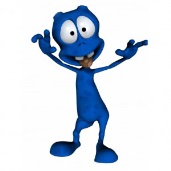 tron
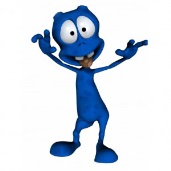 vist
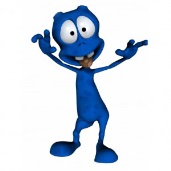 shap
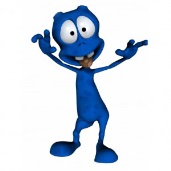 moof
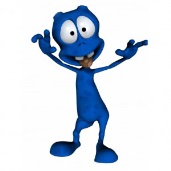 Can you sort the forks?
Friday
m
n
d
a
p
s
o
g
c
k
i
t
ff
f
b
ll
l
e
u
r
h
ck
ch
zz
z
y
x
w
v
j
ss
igh
ee
oa
ai
sh
th
ng
or
ar
oo
oo
Read the word twice, cover the word and write the word… 
zoo
boom
book
took
hard
chart
for
sort
The end for this week. Have a lovely weekend ! From Miss Bryant x 